Figure 4. THIP rescues Syn II−/− DG granule neurons from hyperexcitability. (a) Whole-cell, current-clamp ...
Cereb Cortex, Volume 25, Issue 10, October 2015, Pages 3356–3368, https://doi.org/10.1093/cercor/bhu141
The content of this slide may be subject to copyright: please see the slide notes for details.
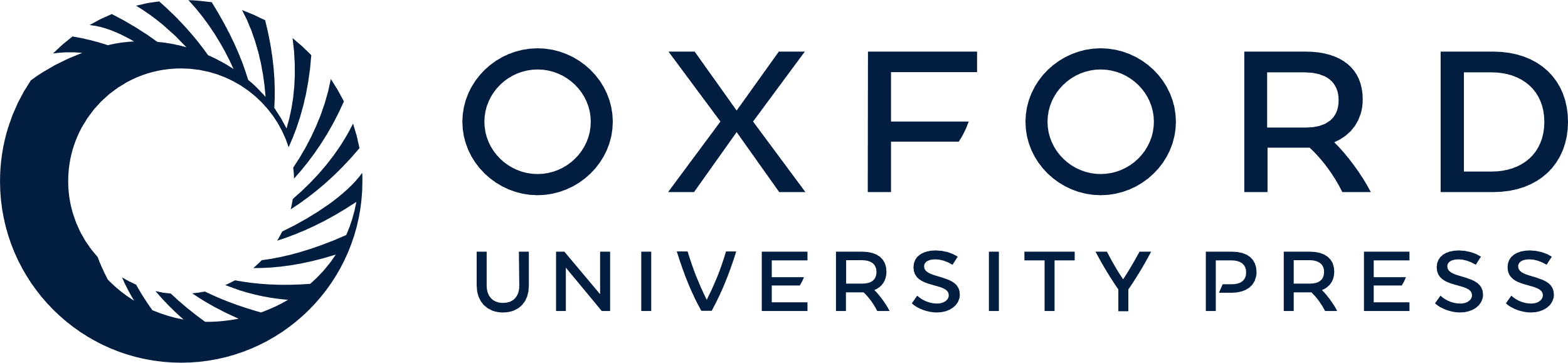 [Speaker Notes: Figure 4. THIP rescues Syn II−/− DG granule neurons from hyperexcitability. (a) Whole-cell, current-clamp recordings from WT (black) and Syn II−/− (gray) showing AP firing upon injection of 200 pA before and after the addition of 1 μM THIP. (b and c) Mean frequency–current plot (b) and histogram (c) depicting the increased excitability of Syn II−/− DG granule neurons and its normalization in response to the application of 1 μM THIP. (d and e) The analysis of membrane potential and input resistance shows that the addition of 1 μM THIP brings both the depolarized membrane potential (d) and the increased input resistance (e) of Syn II−/− DG granule neurons to WT levels. *P < 0.05, **P < 0.01 across genotype; +P < 0.05, ++P < 0.01, effect of treatment within genotype; two-way ANOVA followed by the Bonferroni's post hoc test.


Unless provided in the caption above, the following copyright applies to the content of this slide: © The Author 2014. Published by Oxford University PressThis is an Open Access article distributed under the terms of the Creative Commons Attribution Non-Commercial License (http://creativecommons.org/licenses/by-nc/3.0/), which permits non-commercial re-use, distribution, and reproduction in any medium, provided the original work is properly cited. For commercial re-use, please contact journals.permissions@oup.com]